DİSLEKSİ NEDİR?
Hazırlayan: Ayla ŞEKERLİ
                Şebinkarahisar Rehberlik ve Araştırma Merkezi
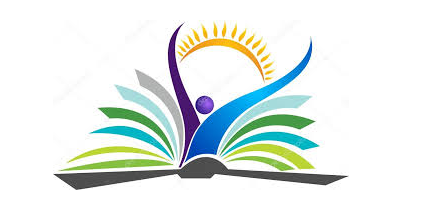 Disleksi, beynin yazılı dili işleme biçimini bozan, zeka problemi olmadığı halde okuma, yazma ve heceleme güçlüğüne neden olan dil temelli öğrenme bozukluğudur. Disleksi, bir tür ÖĞRENME GÜÇLÜĞÜ olarak da bilinir.
Bir başka deyişle Disleksi, sesleri tanıma, seslerin harfler ve kelimeler ile ilişkisini anlayamama nedeniyle okuma güçlüğüne neden olan bir tür öğrenme bozukluğudur. Disleksi bireyin öğrenme yeteneğini engeller, doğru ve/veya akıcı şekilde kelimeleri tanıyamaz, okuyamaz ve yazamazlar.
Zeka, işitme veya görme ile alakalı herhangi bir problemin göstergesi olmayan dislekside çocuklar özellikle okul hayatında başarılı bireyler olarak bilinir. Genellikle genetik bağlantısı ön plana çıkan disleksinin net bir tedavisi olmasa da yapılan eğitimler, yönlendirmeler ve disleksi testleriyle disleksinin meydana getirdiği problemlerin önüne geçilmesi amaçlanır.
Disleksinin de dahil olduğu “özel öğrenme bozukluğu”nun üç ana alt türü vardır:
Okuma güçlüğü (disleksi),
Yazma güçlüğü (disgrafi),
Matematik öğrenme güçlüğü (diskalkuli)
Dislekside ayrıca aşağıda sıralanan sorunlar da görülebilir:

* Okumanın, kelimeleri işlemede ve anlamada sorun yaşanması sebebiyle yavaşlaması,
* Kişinin yazmada ve hecelemede zorluk çekmesi,
Kişinin kelimeleri ve kelimelerin anlamlarını hafızasına almasına dair sorunlar yaşaması,
* Disleksik kişinin karmaşık fikirlerini cümlelerle ifade etmede zorluk yaşaması.
* Disleksi vakalarında tanı genellikle çocukluk döneminde konulur. Bu nedenle  çocukların disleksi açısından gözlemlenmesi oldukça önemlidir. Tanısı erken ve doğru konulmuş disleksi vakaları erkenden yardım almaya başlayacağı için okul ve öğrenme süreçleri ile ilgili daha az sorun yaşarlar.
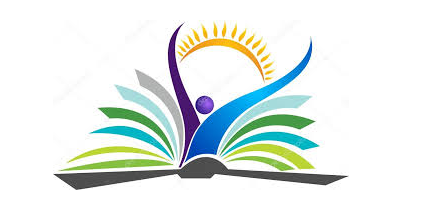 Disleksi Neden Olur?
Disleksinin beynin fonemleri (kelimeleri birbirinden farklı kılan en küçük konuşma birimleri) işleme yeteneğindeki bozulmadan kaynaklandığı düşünülmektedir. Disleksi görme veya işitme sorunları, zeka geriliği veya beyin hasarından kaynaklanmaz.
Ailede disleksi görülmesi, çeşitli çevresel etkenler, gebelik döneminde beyin gelişimini olumsuz şekilde etkileyebilecek sigara kullanımı, aşırı alkol tüketimi gibi alışkanlıklar, enfeksiyonlara maruz kalma da disleksi riski artıran faktörlerdendir.
Disleksinin nedenleri, türüne göre de değişkenlik gösterir. Örneğin birincil dislekside, çoğu araştırmalar,  kalıtsal faktörlere odaklanır. Nitekim araştırmacılar,  son zamanlarda disleksinin belirti ve semptomlarına katkıda bulunan olası bazı genleri tanımladılar.
Beyin gelişimi ve işlevindeki farklılıklar: Nörodiverjan kişilerin beyni normalde olması gerekenden farklı çalışır. Disleksik bireyler aynı zamanda nörodiverjandır.  
Beyin gelişiminde ve işlevinde bozulmalar: Bazı enfeksiyonlar, toksik maruziyetler ve benzeri olaylar fetal (anne karnında) gelişimi bozabilir ve kişide disleksi gelişme olasılığını artırabilir.
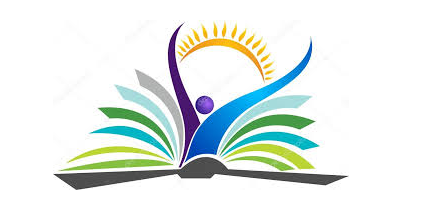 Disleksinin Belirtileri Nelerdir?
Yüksek sesle okumak da dahil okumada güçlük,
Geç konuşmaya başlama,
Okuma ve yazmanın yavaş şekilde yapılması,
Duyduğunu anlama ve zihinde işlemede sorun yaşama,,
Olayların sırasını hatırlamada zorlanma,
Bilinmeyen bir kelime ya da kafiye telaffuzunda problem yaşama,
Okuma gerektiren aktivitelerden uzak durmaya çalışma,
"d,b" veya "p,q" gibi benzer şekillere sahip harfleri ayırma zorluğu,
Yeni kelimeleri öğrenme konusunda problem yaşamak,
Sesleri harf veya sözcük gruplarıyla ilişkilendirememek,
Herhangi bir hikayeyi özetleyememek,
Yabancı dil öğrenememe zorluğu.
Dislekside fark edilen en önemli belirti, okumayı öğrenmeye başlayan çocuğun akranlarına göre yaşadığı zorluklardır. Bu sorun ilk olarak öğretmen tarafından fark edilebilir. Okuma zorluğuyla birlikte heceleme, yazma ve okuduğunu anlama konusunda yaşanan problemler de disleksi belirtileri arasında yer alır.
Gelişim Dönemlerine Göre Disleksi Belirtileri
Okul Öncesi Dönemde  Disleksi Belirtileri: 

Konuşmaya geç başlama,
Yeni kelimeleri normalden daha yavaş öğrenme,
Kelimelerin içindeki bazı sesleri tersine çevirme ya da benzer ses çıkarma,
Harfleri, sayıları ve renkleri hatırlamada, isimlerini bulmada zorlanma ve
Tekerlemeleri öğrenmede zorlanma.
Okul Çağında Disleksi Belirtileri

Çocuk okula başladıktan sonra disleksi ile ilişkili bazı semptomlar daha belirgin hale gelebilir.
Okul çağı disleksi belirtileri şu şekilde sıralanır:
Çocuğun yaşına göre beklenen düzeyin oldukça altında okuma yapması,
Duyulanı işlemede ve anlamada zorluk yaşama,
Doğru kelimeyi bulurken ya da sorulara cevap verirken zorlanma,
Olan bir olayın oluş sırasını hatırlamada sorun yaşama,
Harf ve kelimeleri ayırt etmede zorluk çekme,
Bilinmeyen bir kelimenin nasıl telaffuz edileceğini çıkaramama,
Yazım konusunda zorluk çekme,
Okuma veya yazma ile ilgili işleri yaparken normalden çok daha uzun zaman harcama,
Zorlanması dolayısıyla okuma yapmayı gerektiren aktivitelerden kaçınma
Gençler Ve Yetişkinlerde Görülen Disleksi Belirtileri

Yüksek sesle okuma ve benzeri okuma ilişkili aktivitelerde okuma zorluğu,
Okuma ve yazma işlerinde uzun zaman harcama,
Yazım sorunlarının sık görülmesi,
Okumayı gerektiren aktivitelerden kaçınma davranışları,
İsimleri ya da kelimeleri yanlış telaffuz etme,
Herhangi bir olayı özetlerken zorlanma,
Yabancı dil öğrenme ile ilgili sorunlar yaşama ve
Matematik problemlerini çözmede zorlanma.
Disleksi ile ilgili belirtiler her yaşta ortaya çıkabilir ve hayat boyu sürer. Bu nedenle disleksi ile baş etmede en önemli noktalardan biri erken ve doğru tanıdır.
Türlerine Göre Disleksi:
Disleksi, kendi içinde 6 türe ayrılır:

Birincil tip disleksi:
 
Dislekside en yaygın olarak görülen tür birincil türdür. Serebral kortekste disfonksiyon olduğunda ortaya çıkar. Birincil tip kalıtsaldır, yaşam boyu devam eder.

İkincil tip (Gelişimsel) disleksi ;

Fetal gelişim (anne karnında) sırasında beyin gelişiminin erken aşamalarında başlar. Birincil türün aksine disleksinin bu formu yaşla birlikte azalmaya başlar. Bu disleksi türü erkeklerde, kadınlara nazaran daha sık görünür.
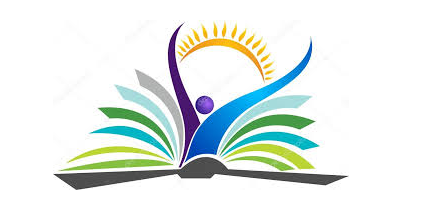 Travma Tipi Disleksi:

Travma Tipi Disleksi, beynin okuma-yazmayı kontrol eden bölgesinde bir  fiziksel yaralanma olduğunda ortaya çıkar.

Fonolojik Disleksi;

Her dilde, kelimeleri oluşturmak için tekrar tekrar kullanılan ortak sesler vardır. Disleksi hastaları, ana dillerini konuşmak için ihtiyaç duydukları sesleri üretme ve işleme konusunda hiçbir sorun yaşamazlar. Buradaki zorluk, bir kelimeyi oluşturan tek tek sesleri tanımlamakla birlikte gelir. Okumada sesler önemli gibi görünmeyebilir, ancak çocukların okumayı öğrenirken atmaları gereken ilk adımlardan biri kelimelerin kodunu çözmektir. Disleksinin bu türünde işitselden daha çok görsel işleme sorunu ön plana çıkar.
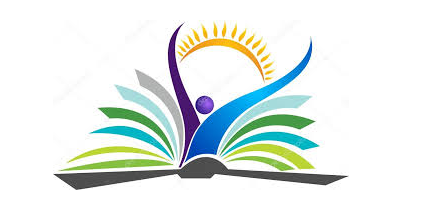 Yüzey disleksi 

Sözcüklerin tanınması ve yazılmasında zorluk çekilen disleksi türüdür.

Görsel disleksi
 
Görsel disleksi görsel işlemeyi etkiler. Özet olarak beyin, gözlerin gördüklerinin tam resmini alamaz. Bu, harf oluşturmayı öğrenmek ve aynı zamanda sözcüklerdeki doğru harf dizilerini hatırlamanın anahtar olduğu bir süreç olan yazım konusunda ustalaşmak için ciddi sonuçlar doğurabilir.
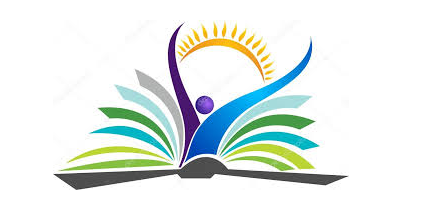 Disleksi Nasıl Anlaşılır?
Bir kişinin disleksi olup olmadığını anlamak için disleksi testi yapılır. Bu testlerin soruları okuma, yazma, matematik işlemleri, koordinasyon ve zaman algısı ile ilgili olabilir. Kişinin disleksi şüphesi olduğunda yapılır.
Çocuklarda disleksi tanısı; okulda rehberlik uzmanı ya da sınıf öğretmeninin yönlendirmesi ile ya da ailede disleksi olması durumunda aile bireylerinin başvurması ile ergen ve çocuk psikiyatrisi bölümünde konulur.
Yetişkinlerde disleksinin fark edilmesi daha zor olabilir. Yetişkinlikte disleksi şüphesinde psikiyatri bölümüne başvurulabilir.
Uzman hekim, diğer öğrenme güçlükleri ve disleksi ile ilgili testleri uyguladıktan sonra kişinin disleksisi olup olmadığına karar verir ve buna göre bir planı uygulanır.
Disleksi testi aşağıdaki konular üzerine yoğunlaşır:
Kod çözme (yabancı kelimeleri seslendirerek okumak)
Sözlü dil becerileri
Akıcı okuma ve okuduğunu anlama
Yazım tarafını geliştirme
Kelime bilgisi ve kelime tanıma
Disleksi teşhisi esnasında birçok faktör göz önünde bulundurulur. Doktor, çocuğun okuma ve dil becerilerini belirlemek için birkaç standart test yapılmasını isteyebilir. Bu testlerle ilgili çocuğun okuma becerisinin seviyesi ve kalitesi analiz edilebilir.
Doktor ayrıca çocuğun zihinsel sağlığını daha iyi anlamak için çocuğa ve ebeveynlerine psikolojik testlerde bulunan soruları sorabilir. Nitekim bu testlerle sosyal sorunların, kaygı veya depresyonun çocuğun yeteneklerini sınırlayıp sınırlamadığını tespit etmek ister.
Disleksi Olan Çocuğun Özellikleri Nelerdir?
Disleksi olan çocuklar genellikle akranlarına göre daha meraklı, zeki ve görsel zekaya sahiplerdir. Kelimelerden ziyade daha çok görsel olarak düşünürler. Bir metni hızlı ve kolay bir şekilde okuyamaz, kelimeleri aklında tutamaz, ezber yapmakta zorluk çeker ve okuma konusunda diğer çocuklara göre daha hevessiz ve düşük özgüvenli olurlar.
Disleksi Tedavisi Nasıl Yapılır?
1. Disleksiyi tedavi etmek için çeşitli teknikler ve stratejiler kullanılır. Bunlardan bazıları kayıt altına alınan dersi tekrar dinleyebilmek, kitapları okumak yerine dinlemek, yazım ve dil bilgisini kontrol etmek için bazı bilgisayar yazılımlarını kullanmayı içerir.
2. Disleksi tedavisi, konuşma ve dil terapistleri, özel eğitim öğretmenleriyle temas kurmayı da kapsar. Disleksik çocukların çoğu öğrenme güçlüklerine uyum sağlar ve normal bir sınıfta eğitim almaya devam edebilirken bazı disleksik çocuklar için özel eğitim gerekebilir.
Disleksiyi ortadan kaldıracak herhangi bir ilaç tedavisi bulunmamaktadır. Ancak disleksiye eşlik eden psikiyatrik bir hastalık mevcutsa söz konusu hastalıkların tedavi edilmesi çok önemlidir. Disleksili çocukların başarısı disleksinin ne kadar şiddetli olduğuna, ne kadar erken teşhis edildiğine ve tedavinin kalitesine bağlıdır.
Disleksi tedavisi için özetle şu hususlara dikkat edilmelidir:

Çocuğunuzun beyninin daha kolay tanımlayabileceği belirli yazı tiplerini kullanma
Artikülasyon problemlerini ele almak için konuşma ve dil terapisi alma
Kelimeleri en küçük ses birimlerine ayırmayı içeren fonemik farkındalığın öğretilmesi
Okurken güçlük çekilen kelimeleri tekrar tekrar okutarak pratiklik kazandırmak gibi disleksi egzersizlerinin uygulanması
Dil becerilerinin yazılı veya sözlü kelimelere resimler, nesneler veya seslerin eşlik ettiği çoklu duyusal terapinin kullanılması
Gerek duyulması halinde dislektik çocuğa bu alanda uzmanlaşmış kişiler tarafından bireysel yada grup halinde özel bir eğitim verilmesi
Disleksi Eğitimi Nedir?
Disleksi eğitimi, disleksi veya okuma-yazma güçlüğü yaşayan bireylere bu zorluğu aşmaları ve okuma-yazma becerilerini geliştirmeleri için sunulan özel bir eğitim programını ifade eder. Bu eğitim, bireyin ihtiyaçlarına ve yaşına uygun olarak özelleştirilir. Disleksi eğitimi genellikle fonetik okuma ve yazma becerilerini güçlendirmeye odaklanır ve bireylere harf-ses ilişkilerini öğrenme, kelime tanıma, anlama ve yazma yeteneklerini geliştirme konularında yardımcı olur.
Ayrıca multisensör öğrenme teknikleri ve teknoloji destekli öğrenme araçları da kullanılabilir. Eğitim süreci, bireyin kendine güvenini artırmayı ve olumlu bir öğrenme deneyimi yaşatmayı amaçlar. Disleksi eğitimi, uzmanlar, öğretmenler ve ebeveynler arasındaki işbirliği ile yürütülerek bireyin evde ve okulda desteklenmesini sağlar.
Disleksi Hakkında Sık Sorulan Sorular
Disleksi nasıl bir hastalıktır?

Disleksi dil temelli öğrenme güçlüğüdür. Disleksi, insanların belirli dil becerilerinde, özellikle de okumada zorluk yaşamalarına neden olur.

Disleksi geçer mi?

Disleksi genel olarak yaşam boyu devam eden bir problemdir. Tamamen geçirmek mümkün olmasa da disleksiyi zayıflatmak ve etkilerini azaltmak için birtakım testler ve çalışmalar yapılır.
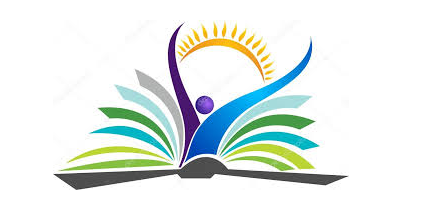 Disleksi olan birine nasıl davranmalı?

Disleksi olan kişi; akranlarından farklı olarak davranacağı için bu durum aileler için kolay olmaz. Ailelerin bu durumlarda sabırlı olması, çocuklarına karşı öfkeli bir şekilde davranmaması gerekir.

Disleksi hastaları zeki mi?

Disleksi olan çocuklarda sanılanın aksine herhangi bir zeki problemi görülmez.
Disleksi engelli sayılır mı?
Disleksi olan çocukların özel bir öğrenme güçlüğü bulunsa da bu kişiler engelli olarak değerlendirilmez.
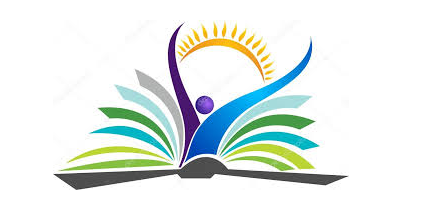 DİNLEDİĞİNİZ İÇİN TEŞEKKÜRLER
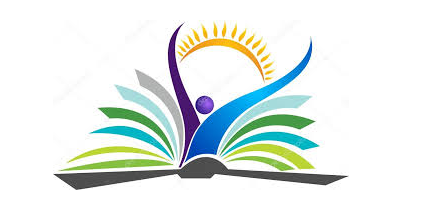